The Earth
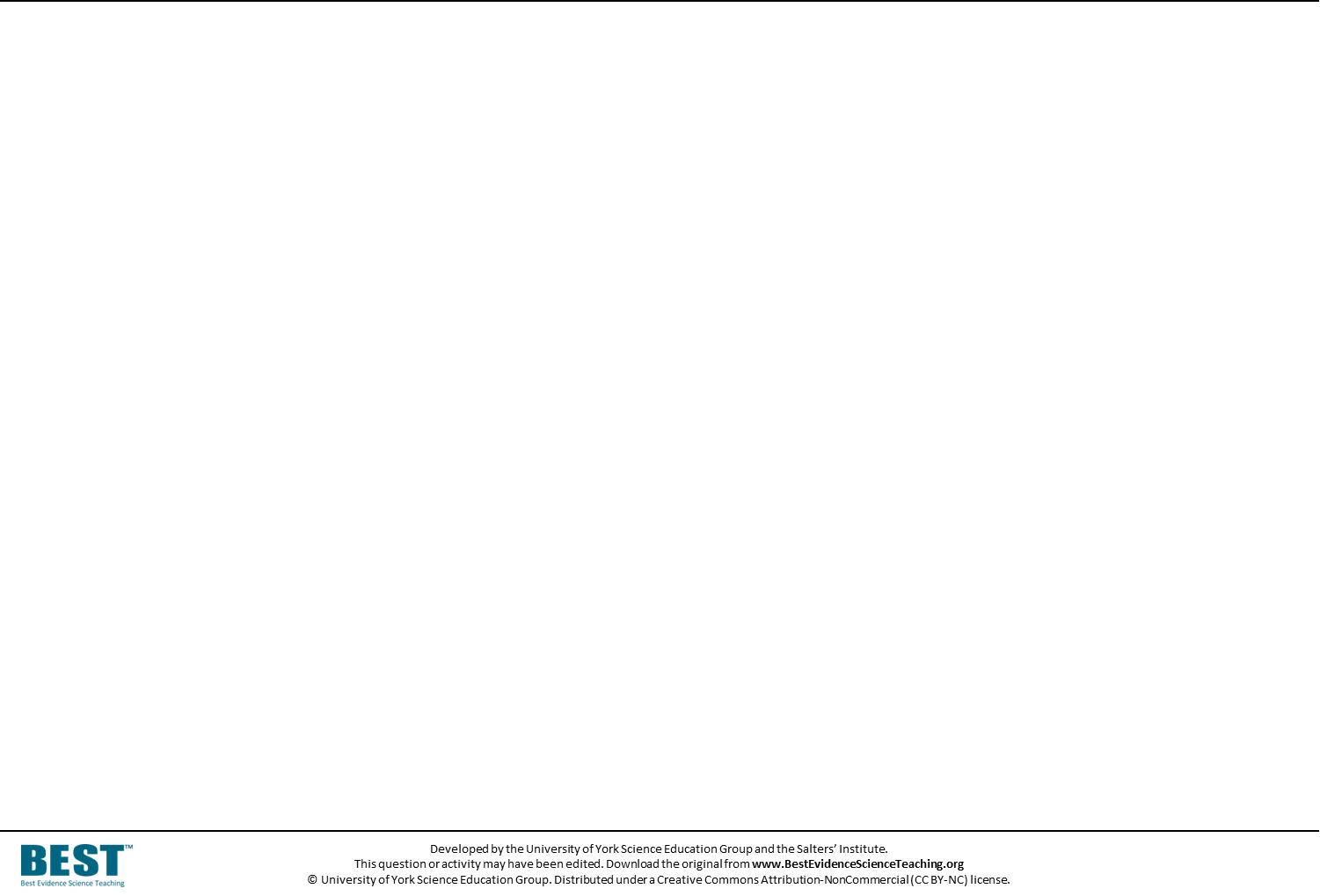 We live on the planet Earth.
Which picture best shows what the Earth is like?
Can you explain why you think this?
A
B
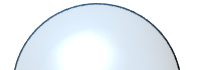 C
D
[Speaker Notes: Read through the slide with children and ask them to look carefully at the images and statements A, B, C and D. 
They should think about what they know and understand about why it gets dark at night.

Click for the follow up question: ‘Can you explain why you think this?’.

Expected answer: The most scientifically correct is answer B – the Earth is a solid sphere and we live on the surface.

A breakdown of what the other choices tell you about students’ misunderstandings can be found in the teacher notes for this activity.]